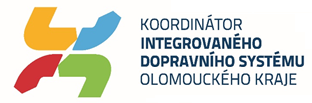 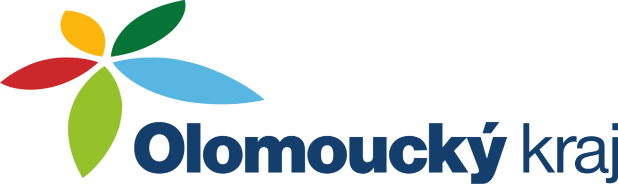 Dopravní obslužnost Olomouckého krajeHranickoOslovené obce:Hranice, Bělotín, Černotín, Hustopeče nad Bečvou, Milotice nad Bečvou, Polom, Špičky, Teplice nad Bečvou
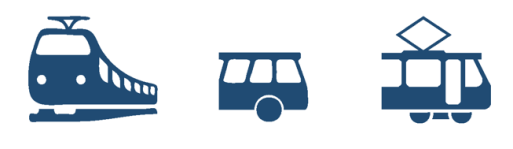 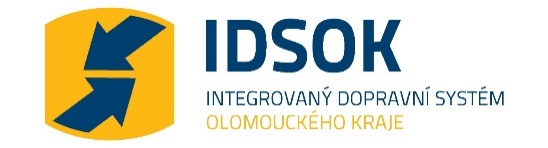 Vlaky navržené k omezení objednávky
Zrušení odpoledních spěšných vlaků v úseku Olomouc – Lipník nad Bečvou – Hranice (po plánovaném zrušení prvního ranního spěšného vlaku v úseku Hranice – Olomouc kvůli řešení spojení z Přerova do Ostravy zůstane spěšný vlak 6:02 Vsetín – 7:28 Olomouc)
Zrušení čtyř odpoledních osobních vlaků v úseku Olomouc – Přerov, jezdí v souběhu s rychlíky
Omezení vybraných dvou vlaků Přerov – Vsetín o víkendech
Zrušení prvního ranního Os vlaku z Hranic do Přerova
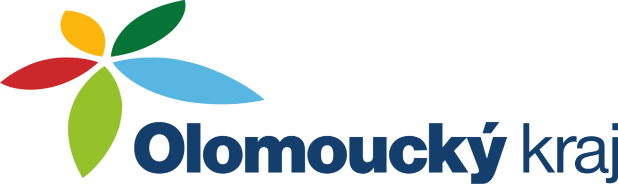 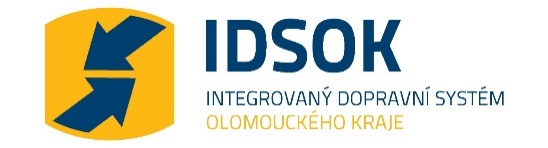 Vlaky navržené k omezení objednávky
Sp Olomouc – Hranice (– Vsetín)
Vlaky navržené k omezení objednávky
Os Olomouc – Přerov
Vlaky navržené k omezení objednávky
Sp + Os Přerov – Vsetín
Vlaky navržené k omezení objednávky
Os Hranice – Přerov
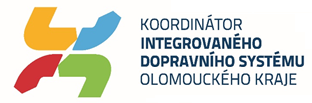 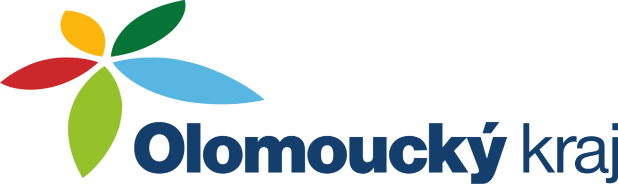 Dopravní obslužnost Olomouckého krajeJesenickoOslovené obce:Ostružná, Jeseník, Lipová lázně, Česká Ves, Písečná, Hradec – Nová Ves, Mikulovice, Zlaté Hory
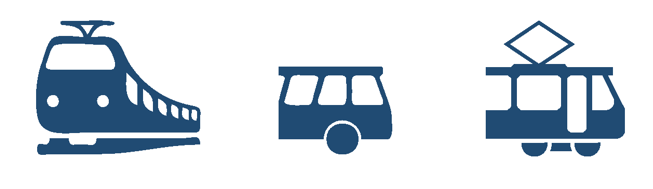 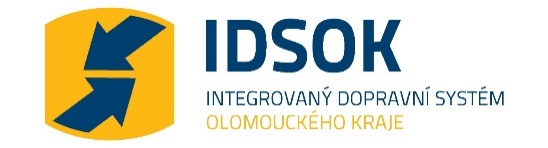 Vlaky navržené k omezení objednávky
Aktuální návrh
Ranní pár Os Jeseník – Šumperk v soboty
Večerní pár Os Jeseník – Zlaté Hory jezdící o víkendech během letních prázdnin
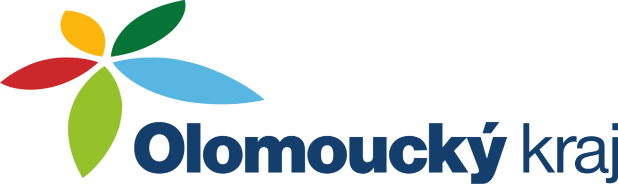 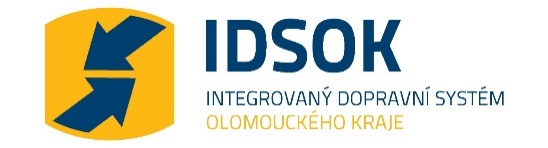 Vlaky navržené k omezení objednávky
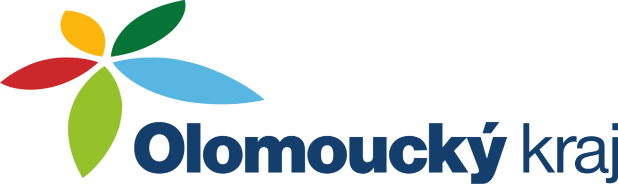 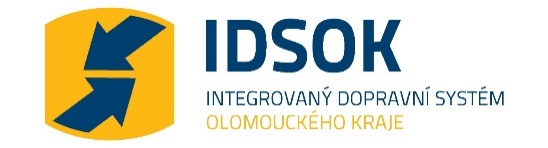 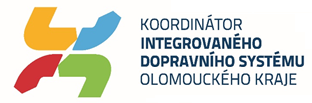 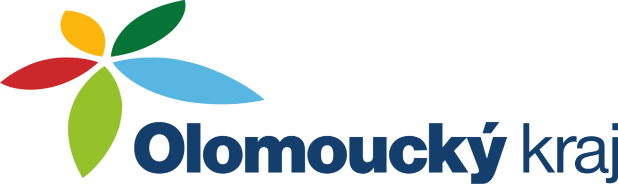 Dopravní obslužnost Olomouckého krajeOlomouckoOslovené obce: Olomouc, Bystrovany, Domašov nad Bystřicí, Drahanovice, Hlubočky, Horka, Grygov, Moravský Beroun, Náměšť na Hané, Příkazy, Senice na Hané, Skrbeň, Velká Bystřice
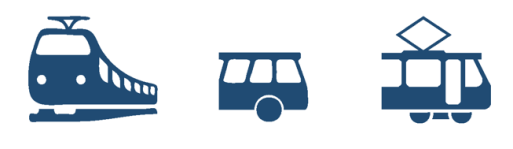 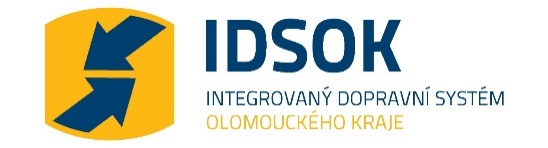 Vlaky navržené k omezení objednávky
Zrušení odpoledních spěšných vlaků v úseku Olomouc – Lipník nad Bečvou – Hranice (po plánovaném zrušení prvního ranního spěšného vlaku v úseku Hranice – Olomouc kvůli řešení spojení z Přerova do Ostravy zůstane spěšný vlak 6:02 Vsetín – 7:28 Olomouc)
Zrušení tří odpoledních spěšných vlaků Olomouc – Prostějov a zpět
Zrušení čtyř odpoledních osobních vlaků v úseku Olomouc – Přerov, jezdí v souběhu s rychlíky
Omezení dvou vlaků v okrajových částech dne o víkendech mezi Olomoucí a Moravským Berounem
Zrušení pěti vlaků v úseku Olomouc – Senice na Hané a zrušení čtyř vlaků v úseku Drahanovice – Senice na Hané
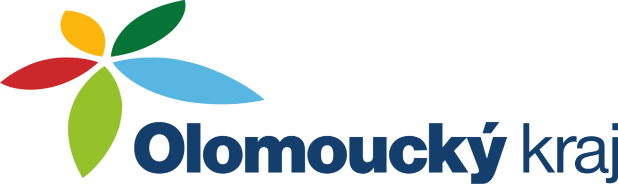 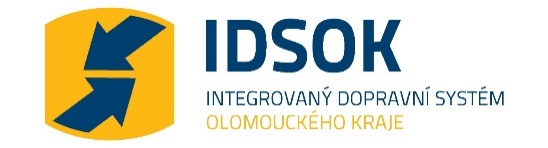 Vlaky navržené k omezení objednávky
Sp Olomouc – Hranice (– Vsetín)
Vlaky navržené k omezení objednávky
Sp Olomouc - Prostějov
Vlaky navržené k omezení objednávky
Os Olomouc - Přerov
Vlaky navržené k omezení objednávky
Os Olomouc – Moravský Beroun
Vlaky navržené k omezení objednávky
Os Olomouc – Drahanovice
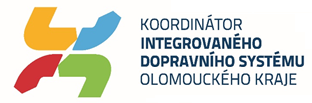 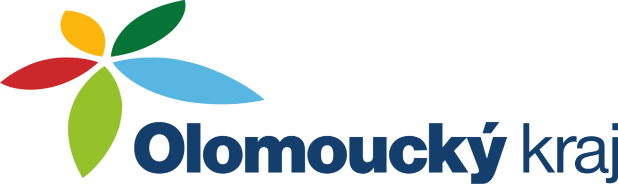 Dopravní obslužnost Olomouckého krajeProstějovskoOslovené obce: Prostějov, Bedihošť, Čelčice, Doloplazy, Nezamyslice, Němčice nad Hanou, Pivín
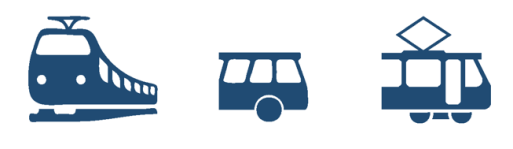 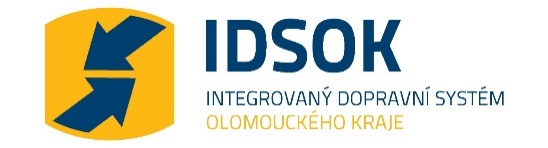 Vlaky navržené k omezení objednávky
Zrušení tří odpoledních spěšných vlaků Olomouc – Prostějov a zpět
Zrušení tří ranních a jednoho večerního vlaku v úseku Prostějov – Nezamyslice
Omezení dvou dopoledních vlaků v úseku Přerov – Nezamyslice o letních a Vánočních prázdninách
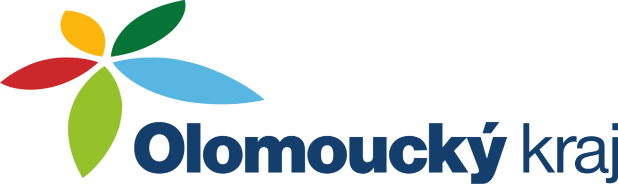 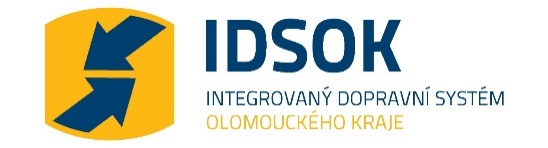 Vlaky navržené k omezení objednávky
Sp Olomouc - Prostějov
Vlaky navržené k omezení objednávky
Os Prostějov – Nezamyslice
Vlaky navržené k omezení objednávky
Os Přerov – Nezamyslice
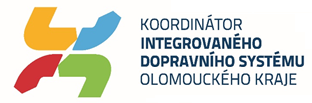 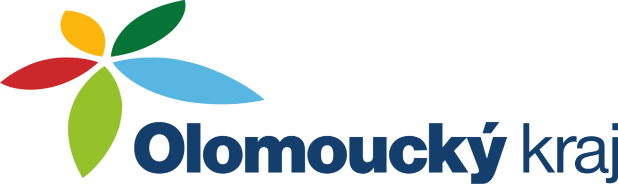 Dopravní obslužnost Olomouckého krajePřerovsko a LipnickoOslovené obce:Přerov, Lipník nad Bečvou, Osek nad Bečvou, Brodek u Přerova, Kojetín, Měrovice nad Hanou, Prosenice, Radvanice, Rokytnice, Věžky
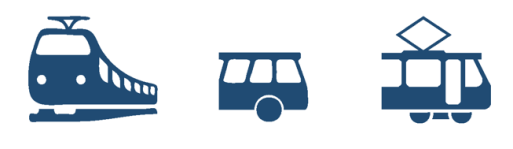 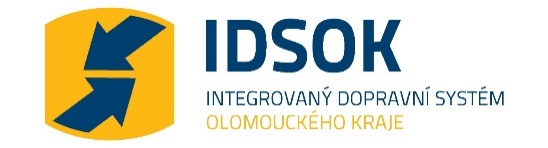 Vlaky navržené k omezení objednávky
Zrušení odpoledních spěšných vlaků v úseku Olomouc – Lipník nad Bečvou – Hranice (po plánovaném zrušení prvního ranního spěšného vlaku v úseku Hranice – Olomouc kvůli řešení spojení z Přerova do Ostravy zůstane spěšný vlak 6:02 Vsetín – 7:28 Olomouc)
Zrušení čtyř odpoledních osobních vlaků v úseku Olomouc – Přerov, jezdí v souběhu s rychlíky
Omezení vybraných dvou vlaků Přerov – Vsetín o víkendech
Omezení dvou vlaků mezi Přerovem a Nezamyslicemi – nepojedou o letních prázdninách
První ranní Os vlak z Hranic do Přerova
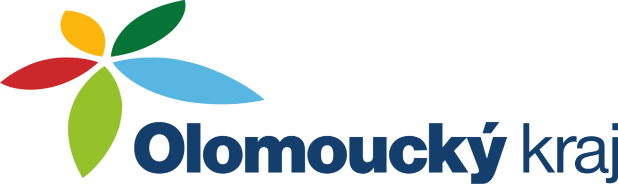 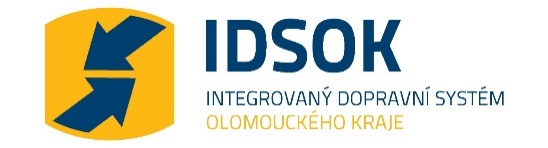 Vlaky navržené k omezení objednávky
Sp Olomouc – Hranice (– Vsetín)
Vlaky navržené k omezení objednávky
Os Olomouc - Přerov
Vlaky navržené k omezení objednávky
Sp + Os Přerov – Vsetín
Vlaky navržené k omezení objednávky
Os Přerov – Nezamyslice
Vlaky navržené k omezení objednávky
Os Přerov – Nezamyslice
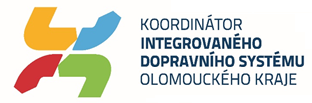 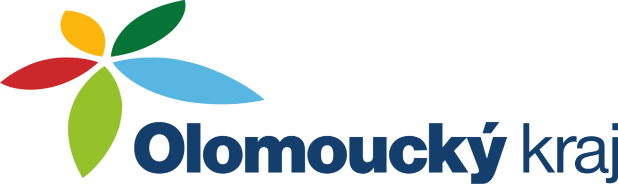 Dopravní obslužnost Olomouckého krajeŠumperskoOslovené obce: Loučná nad Desnou, Petrov nad Desnou, Rapotín, Sobotín, Velké Losiny, Vernířovice, Vikýřovice – SOUDOkres Šumperk:Šumperk, Bludov, Hanušovice, Postřelmov, Sudkov, Staré Město, Zábřeh, Branná, Bohutín, Ruda nad Moravou, Bohdíkov, Jindřichov
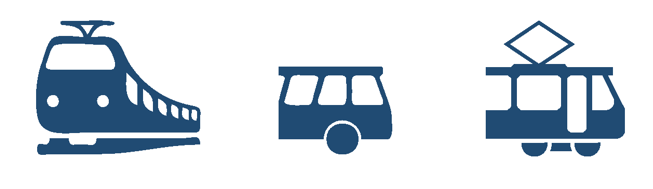 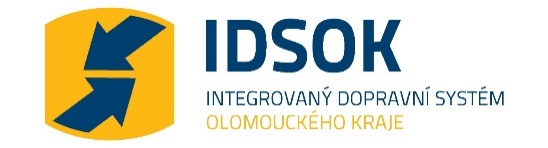 Vlaky navržené k omezení objednávky
Ranní pár Os Jeseník – Šumperk v soboty
Zrušení 3 vlaků v úseku Šumperk – Kouty nad Desnou a zkrácení trasy prvního ranního vlaku na úsek Loučná nad Desnou - Šumperk
Zrušení „vložených“ vlaků Zábřeh – Šumperk – Velké Losiny v pracovní dny
Zrušení podvečerního páru Os Šumperk – Zábřeh v neděle
Zrušení všech vlaků v relaci (Šumperk –) Petrov nad Desnou – Sobotín
Zrušení 2 párů vlaků Hanušovice – Staré Město
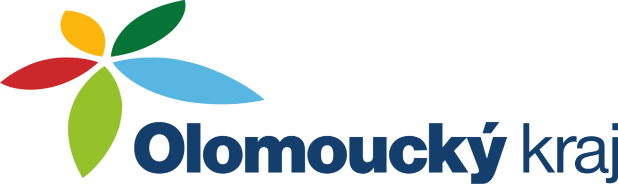 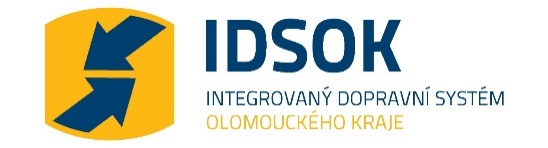 Vlaky navržené k omezení objednávky
Šumperk – Jeseník, Hanušovice – Staré Město
Šumperk – Kouty nad Desnou
Zábřeh – Šumperk
Zábřeh – Velké Losiny
Zábřeh – Velké Losiny
Šumperk – Petrov nad Desnou – Sobotín
Vlaky navržené k omezení objednávky
Úspora dopravních výkonů celkem		267 875,4 vlkm ročně
financováno OLK					253 987,0 vlkm ročně
financováno ZLK					  13 888,4 vlkm ročně

Úspora finančních prostředků celkem 	57 461 243,1 Kč ročně
úspora OLK					54 838 279,9 Kč ročně	
úspora ZLK					  2 622 963,2 Kč ročně
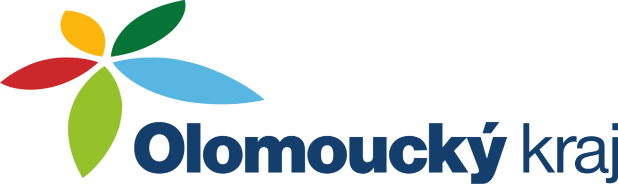 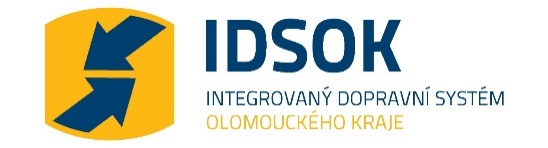 Vlaky odsouhlasené obcemi k omezení objednávky
Úspora dopravních výkonů celkem		140 667,9 vlkm ročně
financováno OLK					126 779,5 vlkm ročně
financováno ZLK					  13 888,4 vlkm ročně
(z toho návrh SOÚD činí			        			10 983,4 vlkm ročně)

Úspora finančních prostředků celkem		29 195 082,4 Kč ročně
úspora OLK						26 572 119,2 Kč ročně	
úspora ZLK					  	   2 622 963,2 Kč ročně
(z toho návrh SOÚD činí						2 502 457,9 Kč ročně)
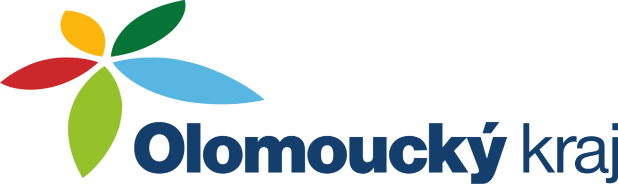 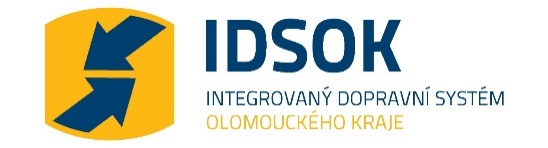